CS 144Advanced C++ ProgrammingFebruary 7 Class Meeting
Department of Computer EngineeringSan Jose State UniversitySpring 2019Instructor: Ron Mak
www.cs.sjsu.edu/~mak
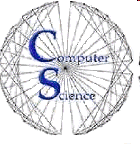 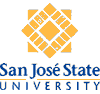 Character I/O
Recall that the operator  >> used on cin skips blanks.

To read all characters from an input stream, including blanks, use the get function:



Use the put function to output any character to an output stream: cout.put(ch);
char ch;
...
cin.get(ch);
2
Character I/O, cont’d
You can use built-in function getline to read an entire input line, including blanks, into a string variable:
string text;

getline(cin, text);
3
Predefined Character Functions
Some very useful Boolean functions that test a character:

isupper(ch)
islower(ch)
isalpha(ch)
isdigit(ch)
isspace(ch)
toupper(ch)
tolower(ch)
4
Arrays
An array variable can have multiple values.
All values must be the same data type.

Declare an array variable by indicating how many elements (values).
Example:

Use subscripts to access array elements.
Subscript values for an array can range from 0 ... n-1 where n is equal to the number of elements in the array.
int a[6];
5
Initialize an Array
You can initialize an array when you declare it:

If you initialize an array this way, you can leave off the array size.

You can initialize the array with assignments:

Or with a loop:
int ages[] = {12, 9, 7, 2};
int ages[4];
ages[0] = 12;
ages[1] = 9;
ages[2] = 7;
ages[3] = 2;
int ages[4];
for (int i = 0; i < 4; i++) ages[i] = 0;
6
Array Function Parameters
To pass an entire array to a function, indicate that a parameter is an array with [].
Example:

Also pass the array size separately.
Arrays are implicitly passed by reference.
Make the array parameter const to indicate that the function does not change the array.
Example:
void sort(double a[], int size);
double average(const double a[], int size);
7
Multidimensional Arrays
A multidimensional array is an array of arrays.
Example: A two-dimensional array:

Each element of page is itself an array of 100 characters.

Use multiple subscripts to access an element of a multidimensional array.
Example: page[i][j] to access the jth character of the ith row.
What is page[k]?
char page[30][100];
8
Quiz!
Look in Canvas under “Assignments” or “Quizzes”
Quiz 1 – Feb 7
You will have 15 minutes to complete and submit the quiz.
9
C Strings
Traditional C programs used arrays of characters to represent strings:


A C string is always terminated by the null character \0.

Therefore, the array size was one greater than the number of characters in the string.
The greeting character array above has size 14.
char greeting[] = "Hello, world!";
10
C Strings, cont’d
You cannot assign a string value to a C string array variable:
Illegal:

Instead, you use the strcpy (“string copy”) function:

Warning: Do not copy past the end                  of the destination string!
greeting = "Good-bye!";
strcpy(greeting, "Good-bye!");
11
C Strings, cont’d
To compare two C strings, use the strcmp (“string compare”) function:


It returns:

a negative value if str1 comes alphabetically before str2

zero if they contain the same characters

a positive value if str1 comes alphabetically after str2.
strcmp(str1, str2);
12
The Standard C++ string Class
C++ programs use the standard string class:


You can initialize string variables when you declare them:


You can assign to string variables:
#include <string>
using namespace std;
string noun, s1, s2, s3;
string verb("go");
noun = "computer";
13
The Standard string Class, cont’d
String concatenation:

String comparisons with == != < <= > >=
Lexicographic comparisons as expected.

Strings automatically grow and shrink in size.
A string keeps track of its own size.

Use the member function at to safely access a character of a string: s1.at(i)
s1[i] is dangerous if you go beyond the length.
s1 = s2 + " and " + s3;
14
The Standard string Class, cont’d
Many useful member functions :
str.length()
str.at(i)
str.substr(position, length)
str.insert(pos, str2)
str.erase(pos, length)
str.find(str1)
str.find(str1, pos)
str.find_first_of(str1, pos)
str.find_first_not_of(str1, pos)
15
Vectors
A vector is a kind of array whose length can dynamically grow and shrink.
Vectors are part of the C++ Standard Template Library (STL).

Like an array, a vector has a base type, and all its elements are of that type.

Different declaration syntax from arrays:
An array on steroids!
vector<double> salaries;
vector<bool> truth_table(10);
vector<int> ages = {12, 9, 7, 2};
16
Vectors, cont’d
Index into a vector like an array: ages[i]
Use the at member function for safer access:v.at(i)

Use with astandard for loop:

Or with aranged for loop:
for (int i = 0; i < ages.size(); i++)
{
    cout << ages[i] << endl;
}
for (int age : ages)
{
    cout << age << endl;
}
17
Vectors, cont’d
Append new values to the end of a vector:



Vector assignment: v1 = v2;
Element-by-element assignment of values.
The size of v1 can change to match the size of v2.
salaries.push_back(100000.0);
salaries.push_back(75000.0);
salaries.push_back(150000.0);
salaries.push_back(200000.0);
18
Vectors, cont’d
Size of a vector: The current number of elements that the vector contains: v.size()

Capacity of a vector: The number of elements for which memory is currently allocated: v.capacity()

Change the size:
Explicitly set the capacity:
Bump up the capacity by 10:

See: http://www.cplusplus.com/reference/vector/vector/
v.resize(24)
v.reserve(32)
v.reserve(v.size() + 10)
19